Департамент образования Воронежской области
ГБПОУ ВО «Воронежский юридический техникум»
Региональный центрразвития института кураторства в системе СПО Воронежской области
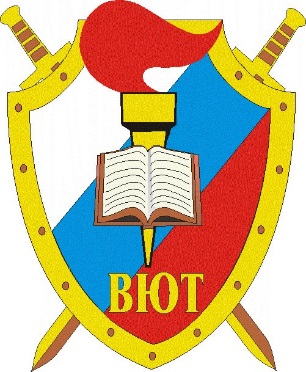 «Разговоры о важном» в системе работы кураторов учебных групп
 
Воронеж, 21 декабря 2022
ГБПОУ ВО "ВЮТ"
Внеурочная деятельность
Под внеурочной деятельностью следует понимать образовательную деятельность, направленную на достижение планируемых результатов освоения основных образовательных программ, осуществляемую в формах, отличных от урочной.
Внеурочная деятельность является неотъемлемой и обязательной частью основной общеобразовательной программы.
Целью внеурочной деятельности является обеспечение достижения ребенком планируемых результатов освоения основной образовательной программы за счет расширения информационной, предметной, культурной среды, в которой происходит образовательная деятельность, повышения гибкости ее организации.
Признаки деятельности в ПО
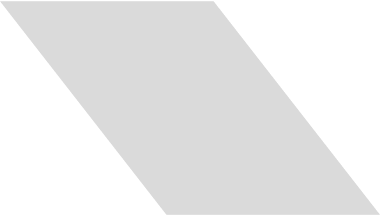 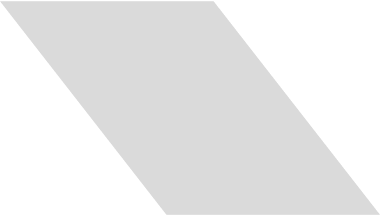 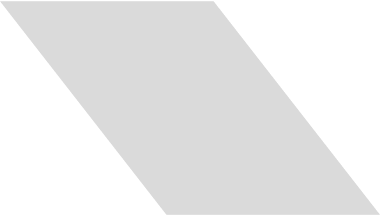 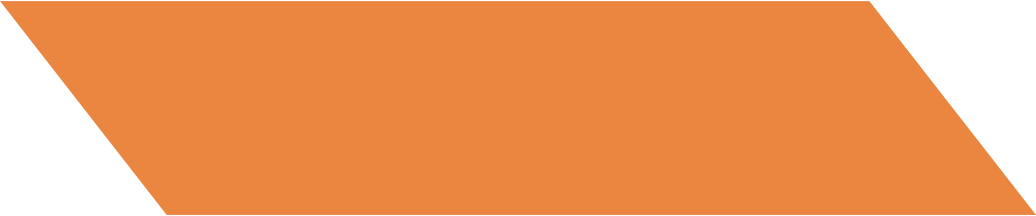 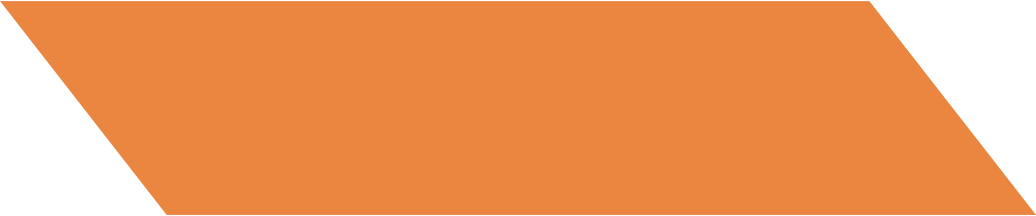 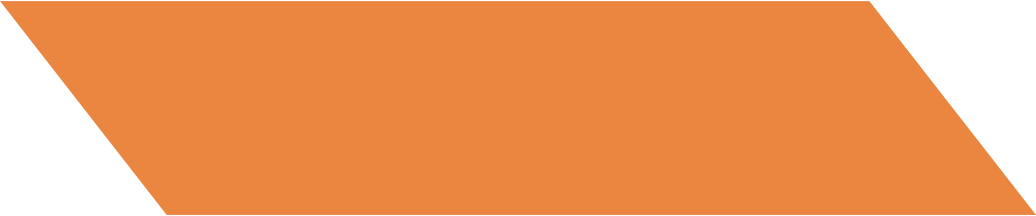 – профессиональная;
– продуктивная (приносящая пользу);
– требующая сотрудничества обучающихся;
– обеспечивающая достижение значимого (фиксируемого) результата.
Кураторский час
это специально организованная форма воспитательной деятельности и деятельности обучающихся, направленная на их личностное и профессиональное развитие, обеспечивающая достижение значимых личностных результатов, которые проявляются в социально-значимой результативной деятельности.
Концептуальные изменения в воспитательной деятельности СПО
ГБПОУ ВО "ВЮТ"
Обновление целей воспитания в Российской Федерации
Цель воспитания: «…формирование у обучающихся чувства патриотизма, гражданственности, уважения к памяти защитников Отечества и подвигам Героев Отечества, закону и правопорядку, человеку труда и старшему поколению, взаимного уважения, бережного отношения к культурному наследию и традициям многонационального народа Российской Федерации, природе и окружающей среде…» (ст.2, п.2. ФЗ-273)
ЦЕЛЬ воспитания – ФОРМИРОВАНИЕ ЧУВСТВ и ОТНОШЕНИЙ.
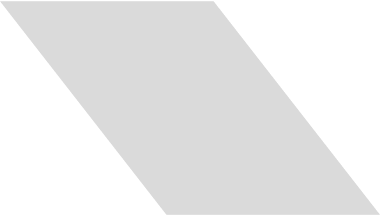 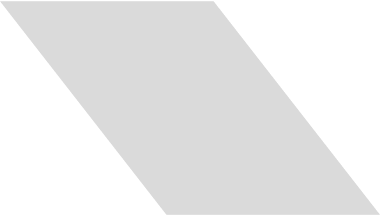 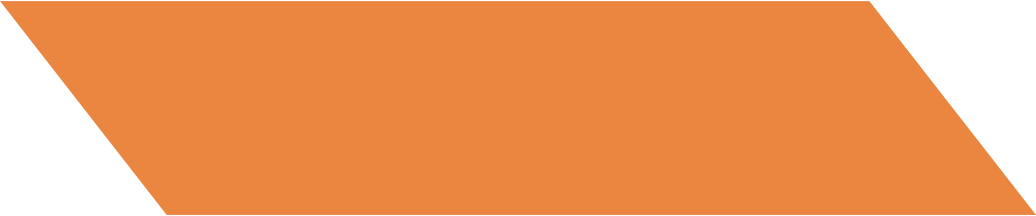 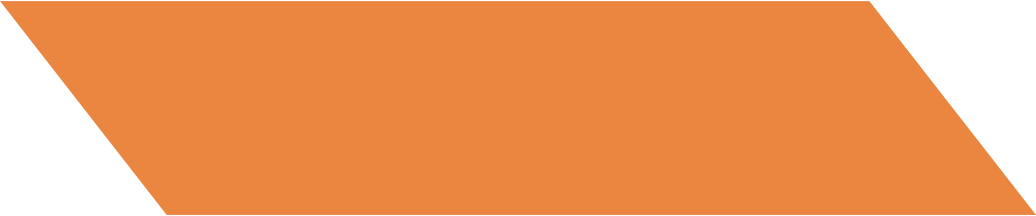 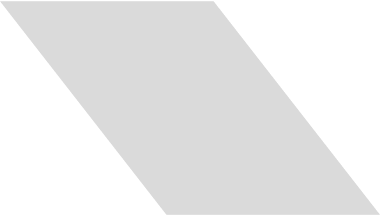 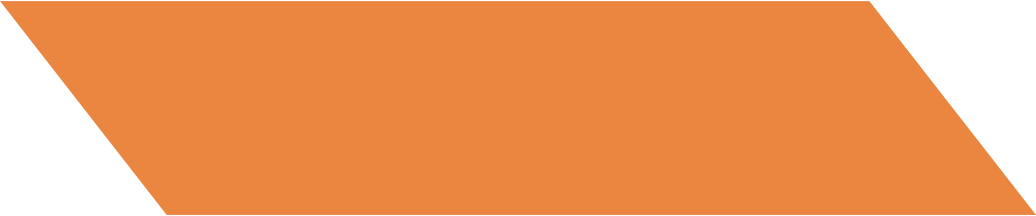 Обновление системы 
образовательных результатов
➢ Предметные – ЗУН + ПК 
➢ Метапредметные – ОК 
➢ Личностные результаты – ЛР
Уход от «мероприятийности» воспитания в сторону воспитания личностных достижений обучающихся
Личностные результаты – индивидуальные достижения обучающегося в процессе формирования и развития личностных качеств
ГБПОУ ВО "ВЮТ"
Цель должна быть:
– конкретна;
– измеряема;
– достижима;
– реальна;
– ориентирована на результат;
– ориентирована по времени.
Цель воспитания
ФОРМИРОВАНИЕ ЧУВСТВ и ОТНОШЕНИЙ.
Личностные результаты
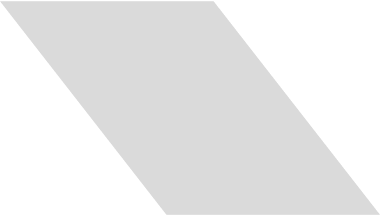 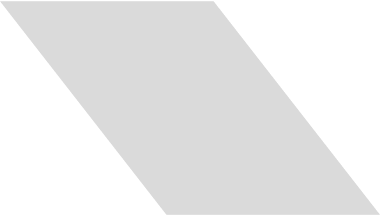 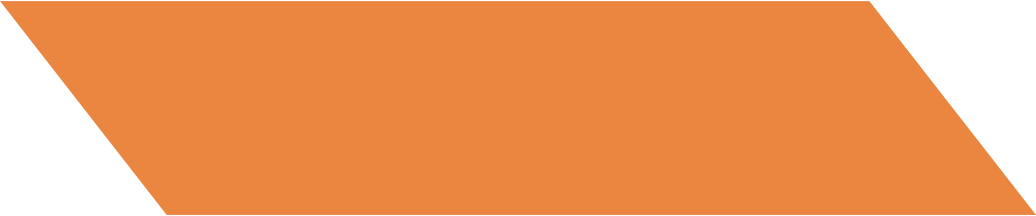 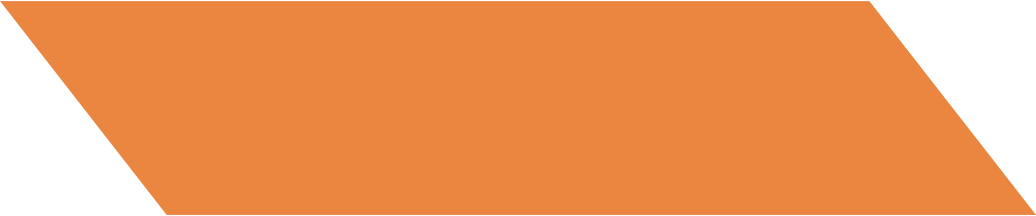 1. Чувство патриотизма – ЛР 1 
2. Чувство гражданственности – ЛР 2 
3. Уважение к Закону – ЛР 3 
4. Уважение к труду и человеку труда – ЛР 4
5. Уважение к памяти защитников Отечества – ЛР 5 
6. Уважение к старшему поколению – ЛР 6 
7. Чувство взаимного уважения – ЛР 7 
8. Уважение к культуре и многонациональным традициям – ЛР 8
9. Бережное отношение к собственному здоровью – ЛР 9 
10.Бережное отношение к природе – ЛР 10 
11.Эстетические чувства – ЛР 11 
12.Уважение к ценностям семьи – ЛР 12
Портрет выпускника СПО
ГБПОУ ВО "ВЮТ"
Методические рекомендации
ГБПОУ ВО "ВЮТ"
1. При планировании и проведении «Разговоров о важном» необходимо актуализировать и обогащать предметные и метапредметные компетенции как основу формирования личностных результатов.
2. При подготовке и проведении «Разговоров о важном» необходимо помнить, что воспитывает деятельность, воспитывает слово через общение в процессе этой деятельности, а деятельность должна быть направлена на достижения социально-значимых результатов. 
3. Воспитывает успех, ощущение самоценности, а неуспешность приносит разочарованность в себе. Задача куратора обеспечить успешность деятельности с пониманием того, что она приводит к ясному, полезному, интересному результату. Педагогическая среда – это система условий, в которой каждый может проявить себя, каждый может добиться успеха.
4. Кураторский час должен содержать рефлексию, направленную на осознание чего-то полезного, она формирует отношения, которые войдут в ценностную структуру личности.
ГБПОУ ВО "ВЮТ"
Оценка личностных результатов
ГБПОУ ВО "ВЮТ"
Выводы
Кураторский час
специально организованная форма воспитательной деятельности и деятельности обучающегося, обеспечивающая достижение значимых (фиксируемых) личностных результатов, которые проявляются в социально-значимой результативной деятельности.
Личностные результаты
индивидуальные достижения обучающегося в процессе формирования и развития личностных качеств, чувств и отношений, что является предметом и целью воспитания. Личностные результаты формируются на предметных и метапредметных результатах.
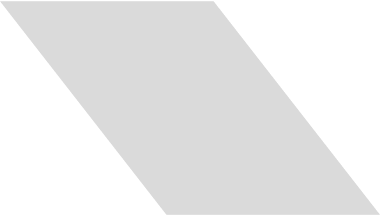 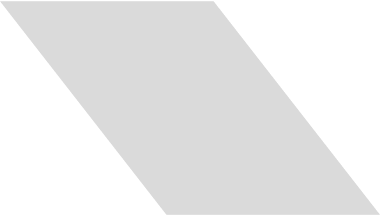 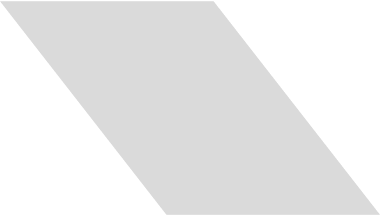 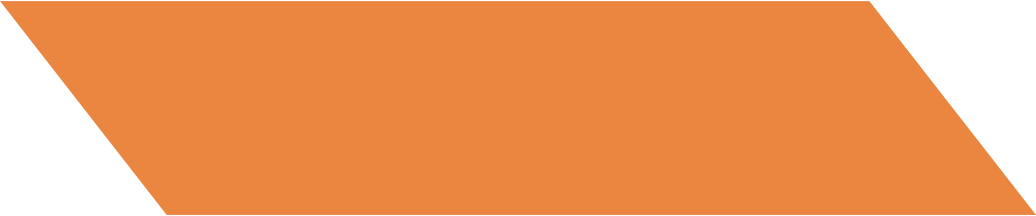 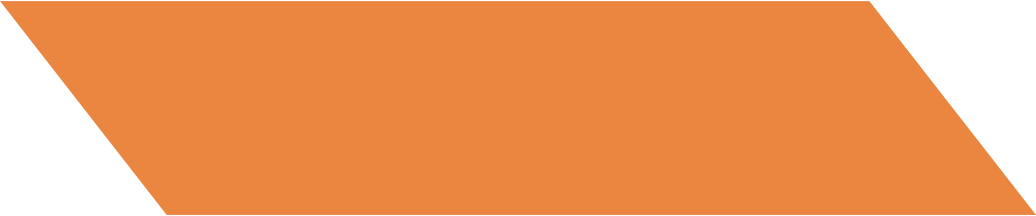 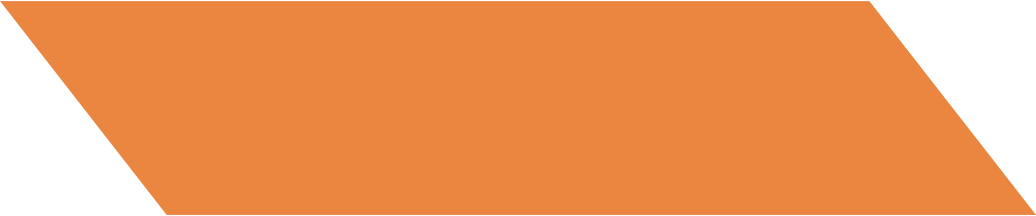 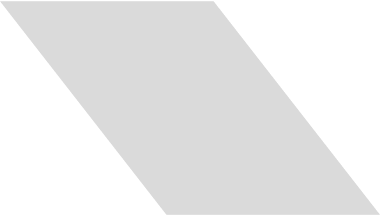 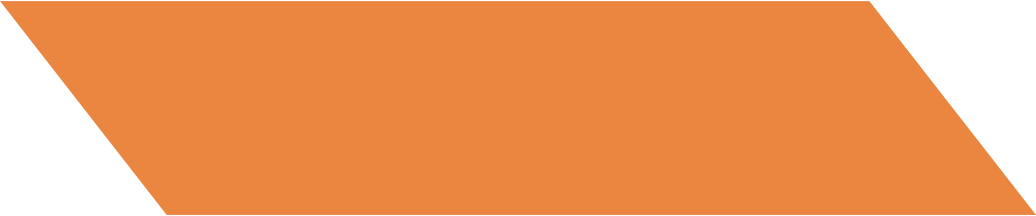 Планирование и оценка 
личностных результатов
обязательный этап организации, проведения и оценки кураторского часа, исходит из цели и задач мероприятия.
Результаты оценки личностных
результатов
должны служить для планирования дальнейшей воспитательной деятельности, направленной на успешный результат.
Департамент образования науки и молодежной политики Воронежской области
ГБПОУ ВО «Воронежский юридический техникум»
Региональный центрразвития института кураторства в системе СПО Воронежской области
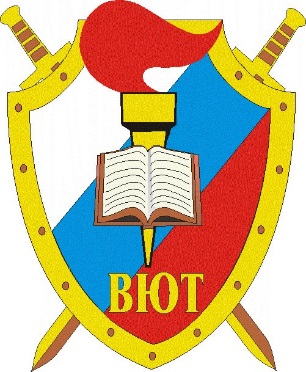 СПАСИБО ЗА ВНИМАНИЕ!